IZMB – struktura hmoty - 2
Částice
Elementární částice (nejdou dělit)
Kvarky
Leptony
Bosony
Částice - kvarky
Kvarky se dělí do 6 základních vůní
Každý je jinak hmotný a mají různé části elementárního náboje
1 MeV/c2 = 1.79 x 10-30 kg
Částice - kvarky
Částice - leptony
Známe 6 základních leptonů
1 MeV/c2 = 1.79 x 10-30 kg
Částice - leptony
Leptony podléhají pouze slabé a gravitační interakci (pokud mají náboj tak i elektromagnetické)
Mají poločíselný spin (jsou fermiony)
Není známá vnitřní struktura
Splňují Pauliho vylučovací princip
Částice - bosony
Bosony mají celočíselný spin (nemusí splňovat Pauliho vylučovací princip)
Patří zde částice zprostředkovávající interakce


 

Ale i další
1 MeV/c2 = 1.79 x 10-30 kg
Antičástice
Antičástice
Interakce
Základní interakce
Gravitační
Elektromagnetická
Slabá
Silná

Je nutno upozornit, že slabost či síla těchto interakcí silně závisí na interakční vzdálenosti!!!!!!!!!!!
Interakce
Gravitační
Nejslabší
Rozhodující pro velké vzdálenosti
Pouze přitažlivá
Kvadraticky ubývá se vzdálenosti
Lepší popis A. Einstein
 Obecná teorie relativity říká, že hmota/energie zakřivuje časoprostor, což můžeme pozorovat jako gravitaci a změnu plynutí času
Interakce
Elektromagnetická
Působí mezi elektricky nabitými částicemi
Relativně silná i na velké vzdálenosti
Přitažlivá i odpudivá dle náboje
Kvadraticky ubývá se vzdálenosti
Komplexnější popis J. C. Maxwell
V mikrosvětě kvantová elektrodynamika
 Přenos energie zprostředkovávají fotony
 Popisuje i interakci záření s hmotou
Podrobněji
Interakce
Slabá
Působí na leptony a kvarky
Je 2. nejslabší a 1013-krát slabší než silná
Je zprostředkovávána bosony W± a Z0 (mají nenulovou klidovou hmotnost)
Dosah je velmi omezen (max. 10-18 m)
Je odpovědná za β-rozpad
Znázorňuje se pomocí Feynmanových diagramů
Podrobněji
Interakce
Silná
Působí pouze mezi kvarky
Je nejsilnější s dosahem kolem 10-15 m
 Je zodpovědná za soudržnost jader
 Je zprostředkována gluony
Interakce
Srovnání síly a dosahu základních interakcí
Elektromagnetická a slabá interakce se dají popsat jako projev jediné tzv. elektroslabé interakce
Teorie relativity
Speciální teorie relativity
Jde pouze o speciální případ, kdy můžeme zanedbat gravitační interakci. Ta je předmětem až obecné teorie relativity
Zmíníme si pouze základní úvahy a vzorce plynoucí z STR, které se nám mohou v praxi hodit
Teorie relativity
Všechny mechanické i elmag. děje dopadnou ve všech inerciálních soustavách stejně. Inerciální soustavy nejsou nijak privilegovány.
Pokud v soustavě nepůsobí žádná síla nebo je výslednice sil nulová, pak je těleso v klidu nebo se pohybuje rovnoměrně přímočaře. Tato soustava je inerciální.
Teorie relativity
Rychlost světla je ve všech inerciálních soustavách stejná.
Z těchto 2 principů lze odvodit několik základních vztahů:
Teorie relativity
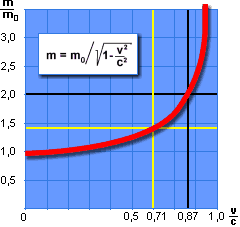 Podrobněji relativita
Dualismus a vlnění
Harmonické kmitání je (obvykle) časová změna nějaké veličiny, která se pravidelně opakuje
Kmitavý pohyb popisujeme:
 Okamžitou výchylkou
 Amplitudou výchylky
 Frekvencí (periodou) kmitání
 Fází kmitání
Dualismus a vlnění
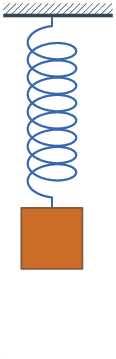 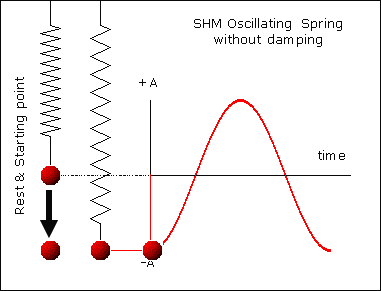 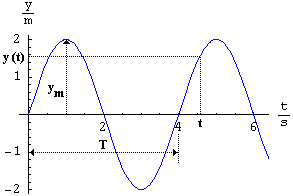 Dualismus a vlnění
[Speaker Notes: Třetí odrážka není příliš srozumitelná]
Dualismus a vlnění
Vlnění můžeme popsat jako kmitání, které se pohybuje prostorem
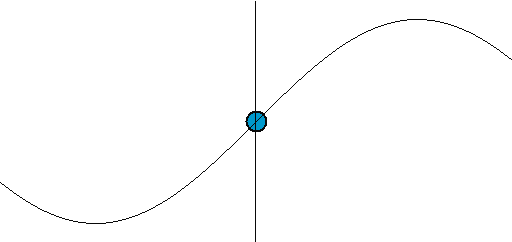 [Speaker Notes: Kmitání hmotného bodu?]
Dualismus a vlnění
periody
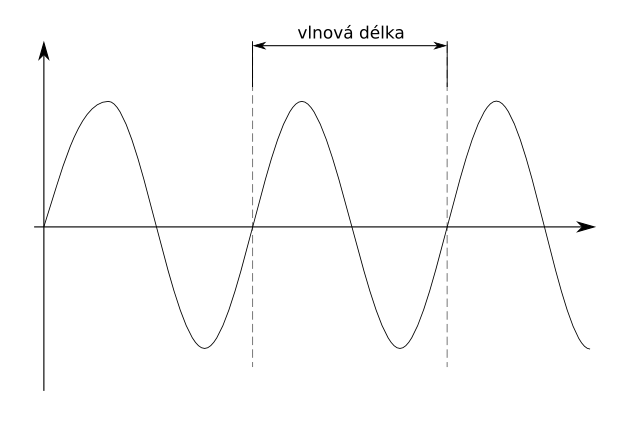 [Speaker Notes: Za dobu jedné periody!!!]
Dualismus a vlnění
Interference vlnění
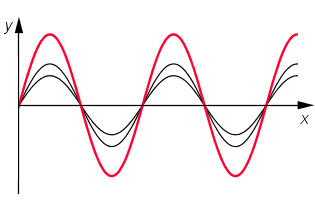 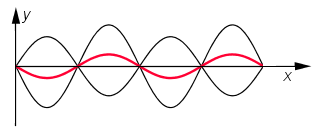 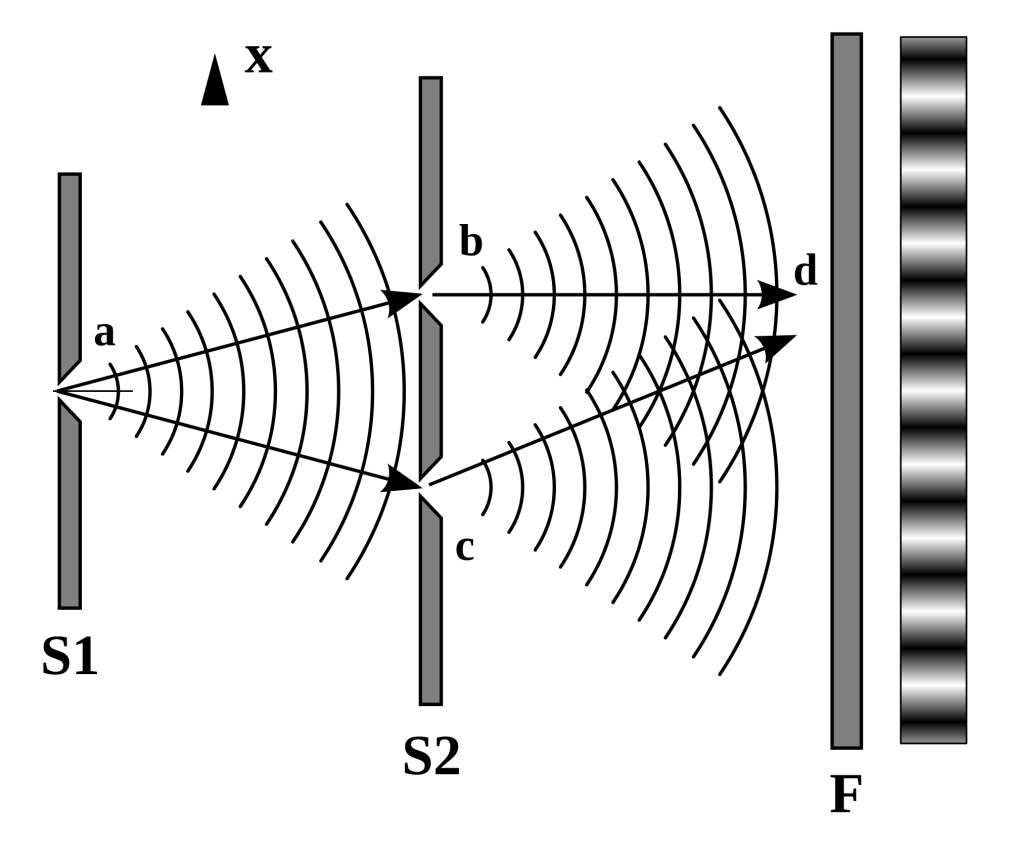 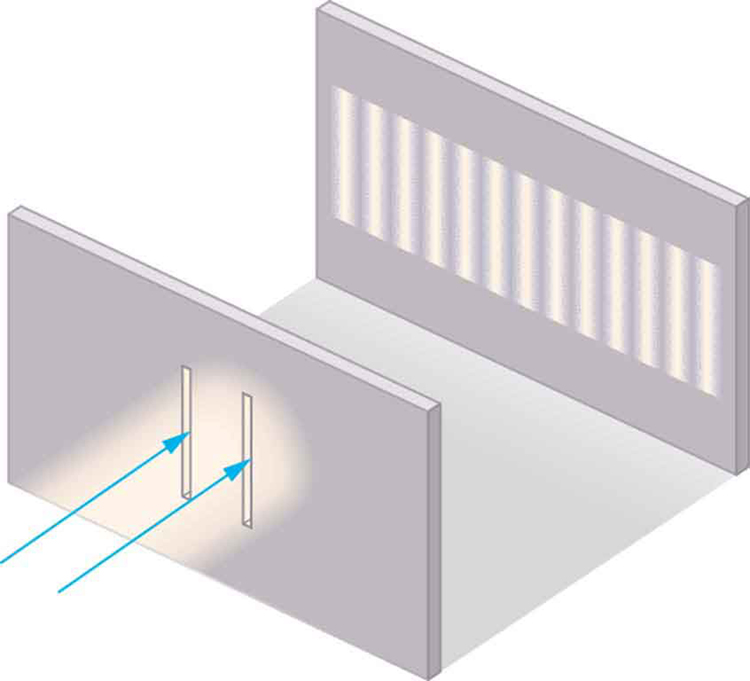 Dualismus a vlnění
Co když totéž provedeme s částicemi?
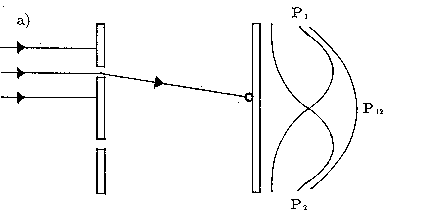 Pohled klasické fyziky
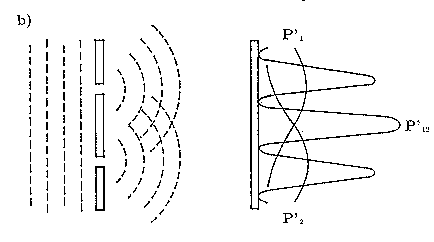 Pohled kvantové mechaniky – částice interferují jako vlny
Dualismus a vlnění
Louis de Broglie (1924)
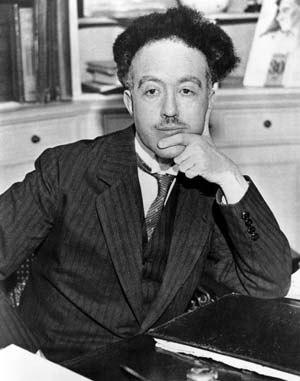 Zákony zachování
Ve světě fyziky existuje celá řada zákonů zachování
Je důležité vědět, kdy který platí a jak jej použít. Pak jdou fyzikální problémy jednodušeji vyřešit a interpretovat
Zmíníme si zde jen pár z následujících
 Zachování energie, hybnosti, el. náboje,  momentu hybnosti, baryonového čísla, leptonového čísla, barevného náboje, symetrie…
Zákony zachování
Zákon zachování energie
Nejznámější a nejjednodušší je zachování mechanické energie, kdy zůstává zachován součet potenciální a kinetické energie systému
Ale tento zákon platí i obecně pro libovolný druh energie
Zákony zachování
Zákon zachování hybnosti (ZZH)
Celková hybnost izolované soustavy se nemění
Při práci se ZZH si musíme uvědomit, že hybnost je vektorová veličina a podle toho upravovat výpočty
Zákony zachování
Zákon zachování momentu hybnosti
Celkový moment hybnost izolované soustavy se nemění
Jedná se o analogii zachování hybnosti, avšak pro rotační pohyb
Je-li výsledný moment vnějších sil působících na danou soustavu nulový, pak se celkový moment hybnosti zachovává vzhledem k danému bodu
Zákony zachování
Zákon zachování el. náboje
Celkové množství náboje v elektricky izolované soustavě zůstává konstantní
Elektrický náboj nelze vytvořit ani zničit, ale pouze přemístit.
Comptonův jev
Dopadající foton, může interagovat s elektronem z vnější vrstvy atomového obalu, který je slaběji vázán
V takovémto případě může dojít k uvolněné elektronu z obalu a k rozptylu fotonu, který změní svou vlnovou délku
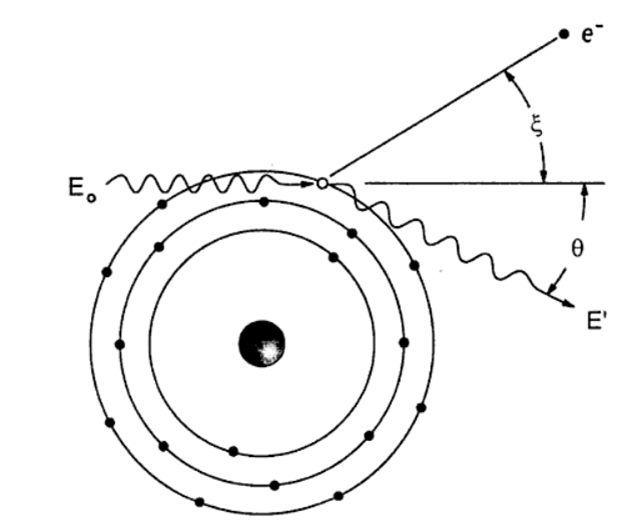 Comptonův jev
Tento jev hraje důležitou roli při interakci RTG s látkou (při ozařování pacienta)
Také se jedná o hezkou demonstraci zákona zachování energie a hybnosti.
Konec
Dodatky 4
Teorie relativity byla ve své době velmi kontroverzní a obtížně prokazatelná. I to mohlo sehrát roli při udílení Nobelovy ceny, kterou Einstein získal za vysvětlení fotoelektrického jevu, nikoliv za teorii relativity. Její platnost byla několikrát potvrzena a nebyla doposud vyvrácena.
zpět
Dodatky 4
Skutečnost, že planety obíhají okolo Slunce po eliptických drahách, formuloval již J. Kepler ve svých zákonech v 17. století.
Tyto zákony platí vcelku přesně. Ovšem u Merkuru byly pozorovány zajímavé skutečnosti
zpět
Dodatky 4
Pouze dráha Merkuru se pozvolná mění (dochází k stáčení perihelia) s rychlostí cca 43 obloukových vteřin za století. Tento jev vysvětlila až obecná teorie relativity (OTR).
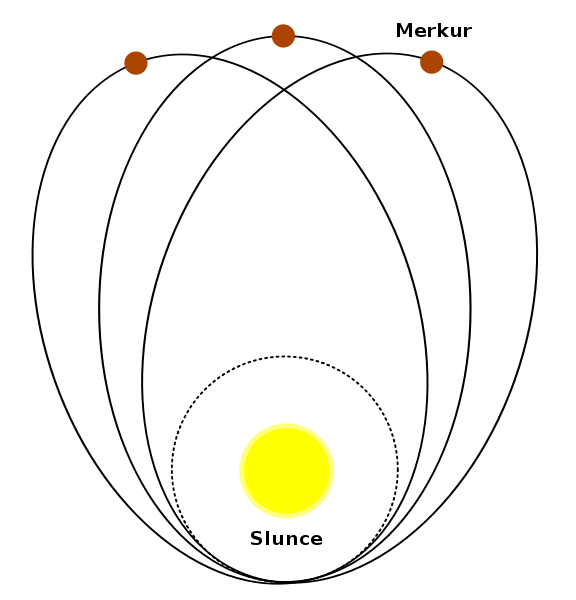 Merkur je tak blízko Slunci, že se zakřivení časoprostoru projevuje víc než u ostatních planet
zpět
Dodatky 4
Silné gravitační pole dokáže ohýbat dráhu elektromagnetického vlnění (světla). Tomuto jevu se říká gravitační čočka. 
Tento jev nastává, pokud se mezi pozorovatelem a objektem nachází velmi hmotný objekt (černá díra, galaxie, kvasary)
zpět
Dodatky 4
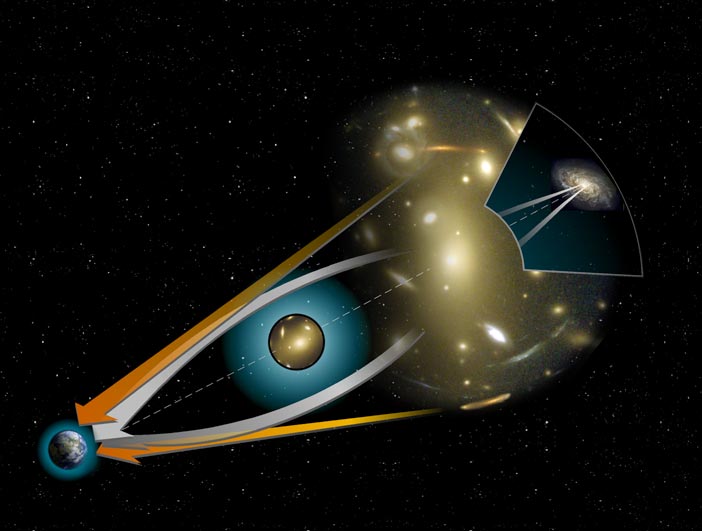 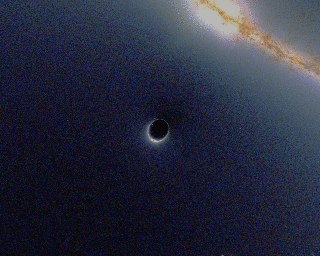 Gravitační čočka
zpět
Dodatky 4
Dalším pokusem pro ověření platnosti OTR byl Shapirův experiment. Byla měřena doba letu radiových vln, které se odrážely od Venuše. Tyto vlny procházely v těsné blízkosti Slunce a z důsledku pomalejšího plynutí času v blízkosti tak hmotného tělesa mělo dojít ke zpoždění cca 200 μs. Tento čas byl skutečně naměřen.

Konec 4. dodatku.
zpět
Dodatky 5
Maxwellovy rovnice  (1865)














Obrácený trojúhelník je operátor pro gradient zvaný nabla – vlastně návod, jak se má derivovat. Počítání s těmito operátory podléhá určitému formalismu.
Konec 5. dodatku.
zpět
Dodatky 6
Slabá interakce může za β-rozpad
Je zprostředkováván bosonem W-











Feynmanovy diagramy jsou bez dalších vysvětlení nefyzikovy zcela nesrozumitelné, snad tu: http://atlas.physicsmasterclasses.org/cz/zpath_feynman.htm
Konec 6. dodatku.
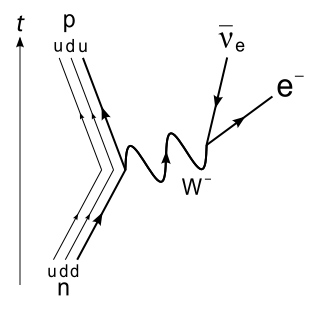 zpět